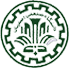 دانشکده مهندسی نساجی – دانشگاه صنعتی اصفهان
ساختمان فیزیکی الیاف
دکتر مصطفی یوسفی
قدرت تشخیص یا تفکیک میکروسکوپ
فاصله بین دو نقطه از نمونه که به صورت دو نقطه مجزا قابل مشاهده و تشخیص باشند. كوچكترين فاصله قابل تشخيص بين دو مرجع.
dmin ~ 0.3m for a midspectrum l of 0.55m
قدرت تشخیص چشم انسان چقدر است؟
ساختمان فیزیکی الیاف - دکتر مصطفی یوسفی
2
[Speaker Notes: http://micro.magnet.fsu.edu/primer/java/imageformation/rayleighdisks/index.html
http://micro.magnet.fsu.edu/primer/java/imageformation/airyna/index.html
-Effect of wavelength and NA on image resolution
-Numerical Aperture and Image Resolution]
تداخل دوائر ايري Airy Rings
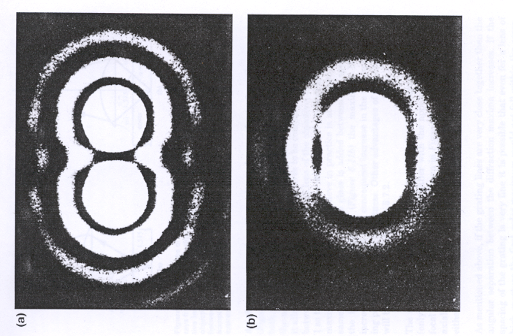 ساختمان فیزیکی الیاف - دکتر مصطفی یوسفی
3
ساختمان فیزیکی الیاف - دکتر مصطفی یوسفی
4
تداخل دو موج حاصل از دو منبع ذره اي
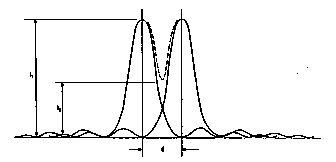 ساختمان فیزیکی الیاف - دکتر مصطفی یوسفی
5
قدرت تشخیص یا تفکیک میکروسکوپ
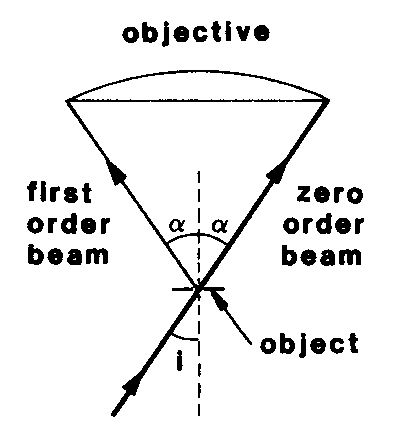 اختلاف را بین دو پرتو عبور کرده از دو شکاف برابر است با:


با فرض این که هر دو پرتو توسط شیئی جمع آوری شوند، i =   و:
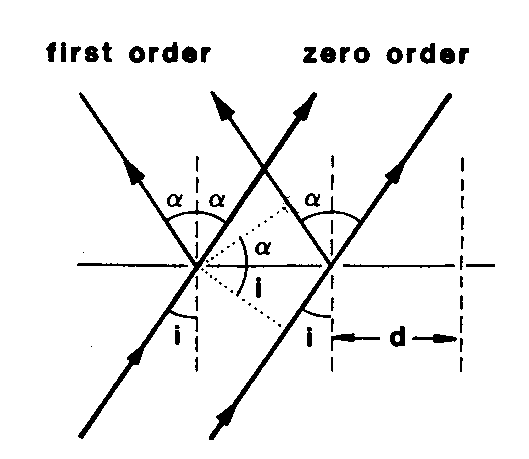 I
II
ساختمان فیزیکی الیاف - دکتر مصطفی یوسفی
I        II
6
[Speaker Notes: Diffraction happens when path difference between the two beams are equal to n. N is an integer. 2dsin=, Bragg Law.]
قدرت تشخیص یا تفکیک میکروسکوپ
چون طول موج نور در یک محیط با ضریب شکست n برابر است با:


بنابر این فرمول به صورت زیر در می آید:
ساختمان فیزیکی الیاف - دکتر مصطفی یوسفی
7
[Speaker Notes: Refractive index n= /n]
نمره دروازه ای - Numerical Aperture (NA)
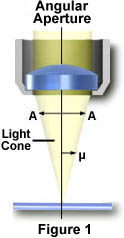 
One half of A-A
در واقع نمره دروازه ای عدسی شیئی به صورت زیر تعریف می شود:
ساختمان فیزیکی الیاف - دکتر مصطفی یوسفی
8
[Speaker Notes: Go to //micro.magnet.fsu.edu/primer/anatomy/numaperture.html. Then go to interactive tutorial 1,2, and 4.]
فرمول کلی قدرت تشخیص:
ساختمان فیزیکی الیاف - دکتر مصطفی یوسفی
9
Factors Affecting Resolution
قدرت تشخیص بهتر می شود (      کمتر می شود) اگر:
 or n or 
ساختمان فیزیکی الیاف - دکتر مصطفی یوسفی
10
شیئی های خشک
شیئی های روغنی
NA>1
NA<1
شيئي
شيئي
روغن
كندانسور
هوا
كندانسور
منبع نور
منبع نور
ساختمان فیزیکی الیاف - دکتر مصطفی یوسفی
11
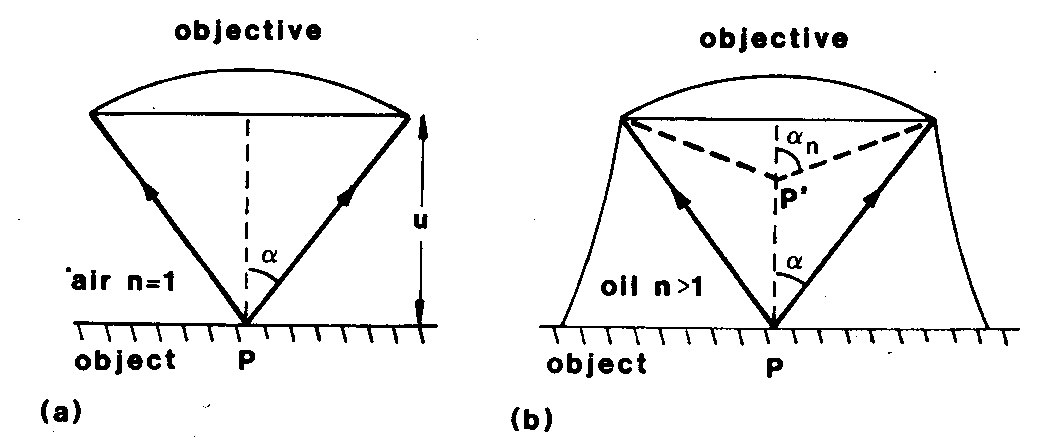 Immersion oil n=1.515
ساختمان فیزیکی الیاف - دکتر مصطفی یوسفی
12
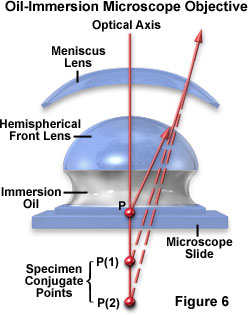 ساختمان فیزیکی الیاف - دکتر مصطفی یوسفی
13
با یک میکروسکوپ دارای شیئی با نمره دروازه ای 0.6 و بزرگنمایی 60X و چشمی با بزرگنمایی 10X و نور با طول موج λ=450nm آیا می توان کانال وسط الیاف پنبه به ضخامت نیم میکرون را دید؟
ساختمان فیزیکی الیاف - دکتر مصطفی یوسفی
14
بزرگنمایی مفید=نمره دروازه ای ×1000
بزرگنمایی توخالی: بزرگنمایی که جزئیات بیشتری از تصویر آشکار نمی شود.
ساختمان فیزیکی الیاف - دکتر مصطفی یوسفی
15
عمق میدان (depth of field)
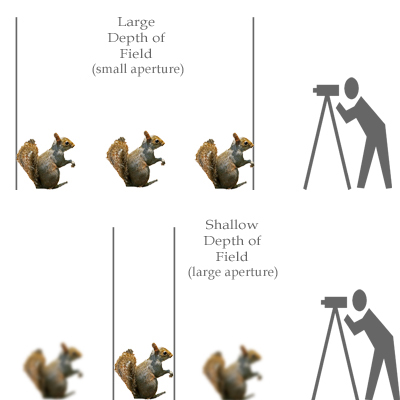 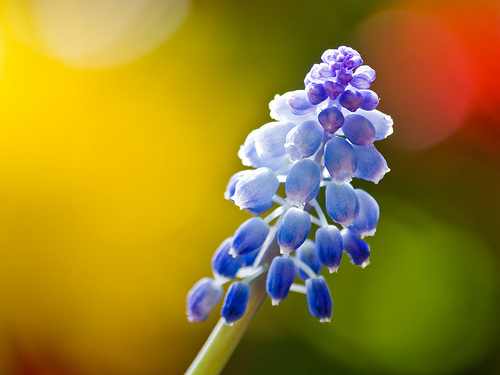 ساختمان فیزیکی الیاف - دکتر مصطفی یوسفی
16
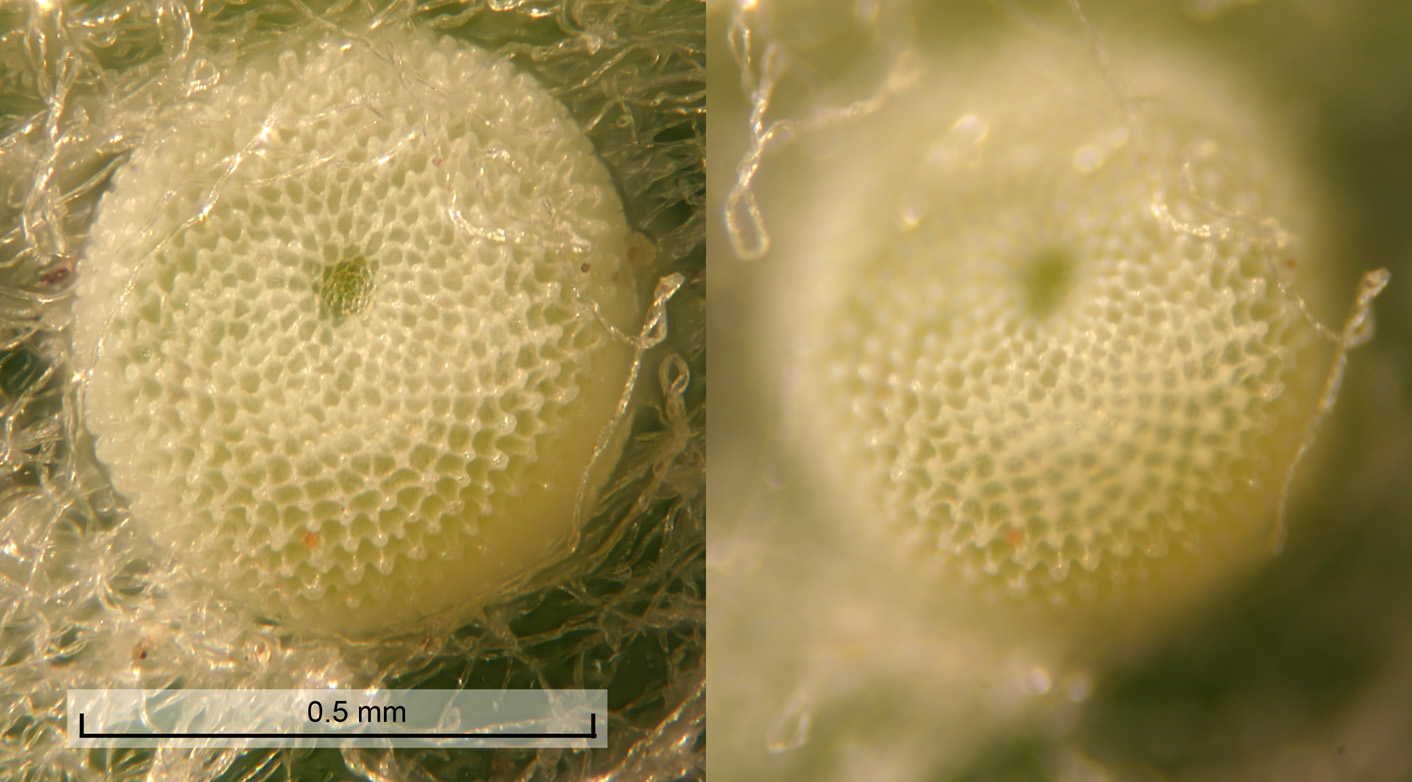 This egg of the Icaricia lupini butterfly ("Lupine Blue"), was processed by Helicon Focus 3.10 from two extended-depth-of-field stacks.  The egg diameter is approximately 0.5 mm.  The views shown here are what you would see through a 100X microscope, except that with a 100X microscope you wouldn't get stereo and you can't see the whole egg in focus at once.
ساختمان فیزیکی الیاف - دکتر مصطفی یوسفی
17
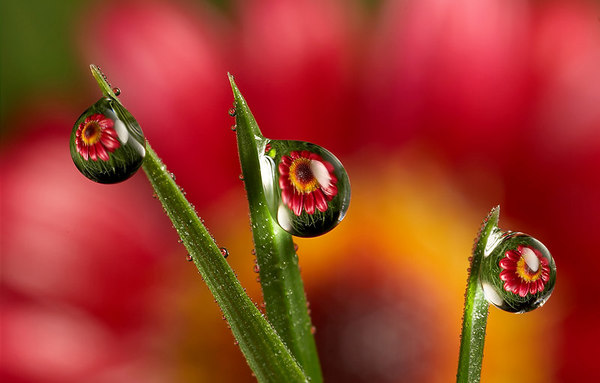 ساختمان فیزیکی الیاف - دکتر مصطفی یوسفی
18
میدان دید (field of view) 
M بزرگنمایی
S اندازه تصویر
O اندازه جسم یا در واقع میدان دید
(S یا اندازه تصویر حقیقی ضریب میدان دید هم نامیده می شود و در بسیاری از میکروسکوپ ها 18 میلی متر می باشد.)
فاصله کاری working distance
ساختمان فیزیکی الیاف - دکتر مصطفی یوسفی
19
LENS ABERRATIONS
وجود خطاها باعث می شود عدسي ها نتوانند تصوير  خوبی بسازند.
انواع خطا هاي عدسي ها :
خطاي رنگي   chromatic aberration  
خطاي كرويت    spherical aberration
 خطاي کوما     coma
خطاي آستیگماتیسم    astigmatism
انحنای میدان    field curvature 
کجی     distortion
ساختمان فیزیکی الیاف - دکتر مصطفی یوسفی
20
خطا های عدسی ها  Optical Aberrations
خطای رنگی:
محوری axial : ضریب شکست نور آبی از نور سبز و قرمز بیشتر است. نور آبی در نقطه نزدیک تری به عدسی کانونی می شود.
جانبی lateral یا تفاوت در بزرگنمایی: تصویر آبی بزرگ تر از تصویر سبز و قرمز می باشد.
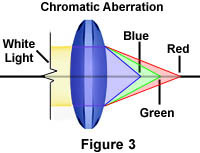 خطای رنگی  chromatic aberration به این علت است که ضریب شکست نور به فرکانس نور مرئی بستگی دارد.
ساختمان فیزیکی الیاف - دکتر مصطفی یوسفی
21
[Speaker Notes: Go to //micro.magnet.fsu.edu/primer/java/aberrations/chromatic/index.html
Light is not monochromatic. Light of different wavelengths is brought to focus at different distances from the center of the lens. This occurs because the refractive index of a transparent isotropic material is greater for light of shorter wavelength than for light of longer wavelength.-dispersion.]
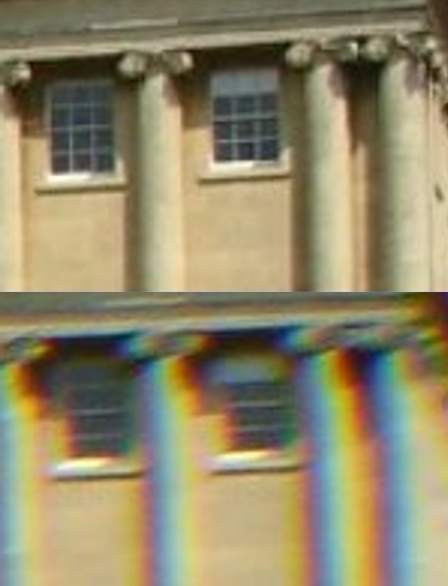 ساختمان فیزیکی الیاف - دکتر مصطفی یوسفی
22
خاصیت پخش در شیشه های مختلف
خاصیت پخش
شیشه crown  

شیشه flint
پخش نسبی متقابل
ضریب شکست خط D نور سدیم- 589.3nm
ضریب شکست حط C نور هیدروژن – 656.2nm
ضریب شکست خط F نور هیدروژن – 486.1nm
ساختمان فیزیکی الیاف - دکتر مصطفی یوسفی
23
روش اصلاح خطای رنگی
عدسی های مختلف محدب و مقعر و از جنس شیشه های مختلف با هم ترکیب می شوند تا خطای رنگی عدسی مرکب حاصله در برخی طول موج ها از بین برود و صفر شود.
ساختمان فیزیکی الیاف - دکتر مصطفی یوسفی
24
خطا های عدسی ها  Optical Aberrations
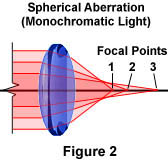 خطای کروی: شکست نور در کناره های عدسی و  مرکز عدسی متفاوت است.
باعث می شود تصویر تار باشد.
خطای کروی spherical aberration به علت نقائصی در کروی بودن عدسی هاست.
ساختمان فیزیکی الیاف - دکتر مصطفی یوسفی
25
[Speaker Notes: http://micro.magnet.fsu.edu/primer/java/aberrations/spherical/index.html
The spherical aberration is caused by the spherical shape of the lens surfaces, hence spherical aberration. The center remains more in focus than the edges of the image and the intensity of the edges falls relative to that of the center. This defect appears in both on-axis and off-axis image points]
خطا های عدسی ها  Optical Aberrations
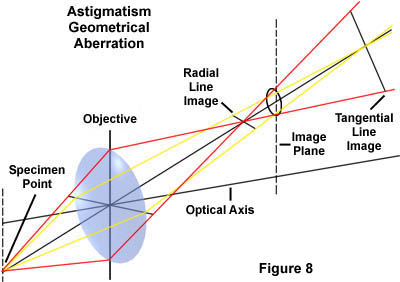 آستیگماتیسم Astigmatism : تصویر یک نقطه غیر واقع بر محور به صورت یک دیسک و یا خطوط غیر شفاف ظاهر می شود.
A
o
Astigmatism, field curvature and comatic aberrations are easily corrected with proper lens fabrication.
ساختمان فیزیکی الیاف - دکتر مصطفی یوسفی
26
[Speaker Notes: Go to //micro.magnet.fsu.edu/primer/java/aberrations/astigmatism/index.html]
خطا های عدسی ها  Optical Aberrations
انحنای میدان:
Curvature of Field – 
تصویر به صورت خمیده تشکیل می گردد. در عکاسی مشکل ایجاد می کند.
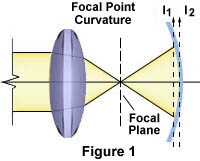 ساختمان فیزیکی الیاف - دکتر مصطفی یوسفی
27
[Speaker Notes: http://micro.magnet.fsu.edu/primer/java/aberrations/curvatureoffield/index.html]
خطا های عدسی ها  Optical Aberrations
کما Coma – 
این خطا مشابه خطای کروی است. ولی بیشتر در نقاط خارج از محور و نیز هنگامی که میکروسکوپ تنظیم نباشد روی می دهد.
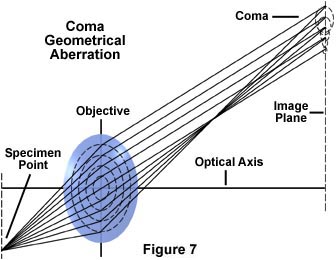 Coma causes the image of a non-axial point to be reproduced as an elongated comet shape, lying in a direction perpendicular to the optical axis.
ساختمان فیزیکی الیاف - دکتر مصطفی یوسفی
28
[Speaker Notes: http://micro.magnet.fsu.edu/primer/java/aberrations/coma/index.html
Correction is achieved by figuring the lens surfaces so that the ratio sine (angle incident ray)/sine (angle emergent refracted ray) is constant. Modern objective lenses are usually free from coma.]
خطا های عدسی ها  Optical Aberrations
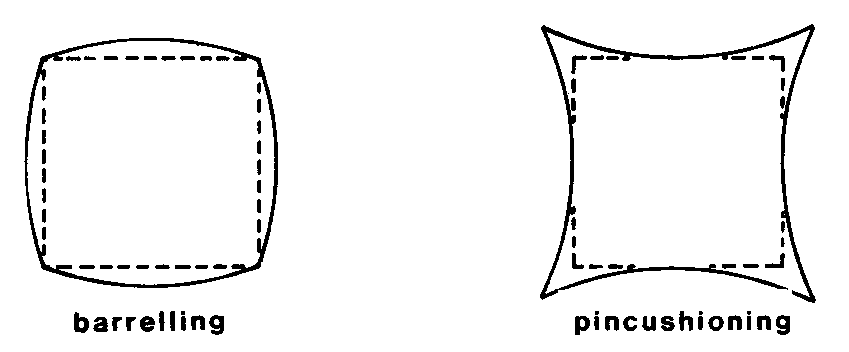 کجی یا distortion باعث می شود که تصویر جسم به شکل تغییر یافته دیده شود. کجی می تواند مثبت و یا منفی باشد.
ساختمان فیزیکی الیاف - دکتر مصطفی یوسفی
29
[Speaker Notes: http://micro.magnet.fsu.edu/primer/java/aberrations/distortion/index.html]
انواع شيئي ها
بي رنگ :achromat(در ناحیه 500-630نانونتر خطای آن حذف شده است).
شبه كاملا بي رنگ  semi- apochromats  یا:flourites  (در ناحیه 450-650 نانونتر خطای آن حذف شده است). 
كاملا بي رنگ apochromat : (در ناحیه  420-720نانونتر خطای آن حذف شده است).
میدان مسطح: خطای انحنای میدان ندارد.
شیئی های میدان مسطح برای عکس برداری مناسب هستند.
ساختمان فیزیکی الیاف - دکتر مصطفی یوسفی
30
Microscope Objectives
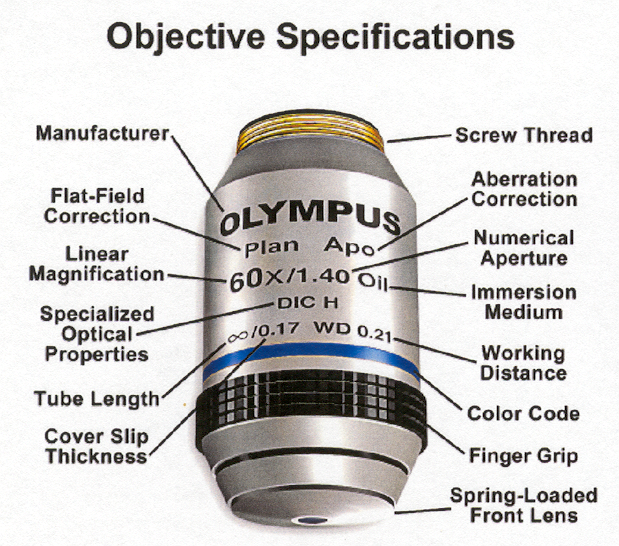 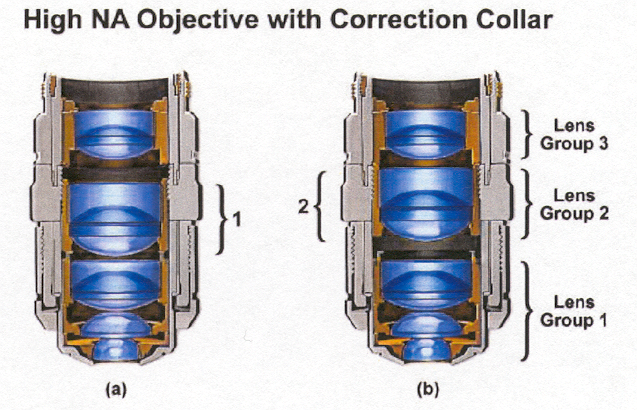 dmin = 0.61l/NA
Anatomy of an objective
Objective specifications
rical
ture
Objectives are the most important components of a
light microscope: image formation, magnification, the
quality of images and the resolution of the microscope
ساختمان فیزیکی الیاف - دکتر مصطفی یوسفی
31
[Speaker Notes: http://micro.magnet.fsu.edu/primer/java/microscopy/immersion/index.html
-Immersion Oil and Refractive Index http://micro.magnet.fsu.edu/primer/java/nuaperture/index.html
-Numerical Aperture Light Cones
http://micro.magnet.fsu.edu/primer/anatomy/specifications.html
-Specifications and Identification]
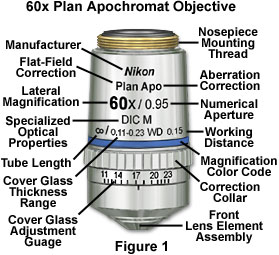 ساختمان فیزیکی الیاف - دکتر مصطفی یوسفی
32
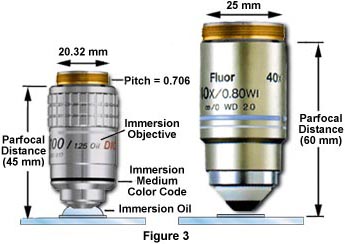 ساختمان فیزیکی الیاف - دکتر مصطفی یوسفی
33
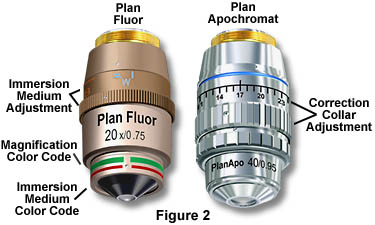 ساختمان فیزیکی الیاف - دکتر مصطفی یوسفی
34
عدسيهاي جمع كننده  condensers
ABBE CONDENSER N.A>1.14
جسم
كندانسور آبه  داراي يك سيستم عدسي و يك تابشبند در صفحه كانوني پائيني است
تابشبند
منبع نود
ساختمان فیزیکی الیاف - دکتر مصطفی یوسفی
35
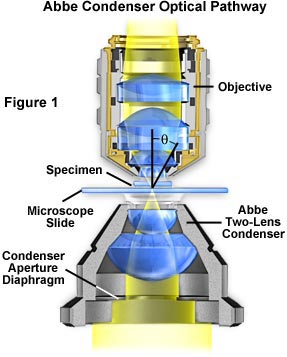 ساختمان فیزیکی الیاف - دکتر مصطفی یوسفی
36
روشهاي روشن سازي آزمونه
كوهلرKOHLER  تصوير منبع ديده نميشود
نلسوني - بحراني  NELSONIAN, CRITICAL  تصوير منبع ديده ميشود
پخش  DIFFUSE
زمينه تاريك DARK FIELD
زمينه روشن BRIGHT FIELD
جسم
جسم
ساختمان فیزیکی الیاف - دکتر مصطفی یوسفی
37
چشمی   Eyepiece
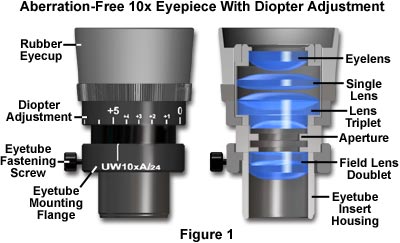 (Diaphragm)
M=(L/fo)(25/fe)
Eyepieces (Oculars) work in combination with microscope 
objectives to further magnify the intermediate image
ساختمان فیزیکی الیاف - دکتر مصطفی یوسفی
38
[Speaker Notes: http://micro.magnet.fsu.edu/primer/anatomy/oculars.html]